Week 4 – Day 1
Phonemic Awareness
Syllable Addition
Listen as I say a word: pup. Now I will add the syllable pet to the end of pup and blend the sounds to make a new word: pup-pet.
The new word is puppet. Puppet has two syllables, 
or word parts, pup and pet.
Guided Practice:
Have children practice adding syllables to words to form new words. I will say a word and a syllable to add to the word. You blend the word chunks and tell me the new word. 

	Add /ten/ to the end of kit.		Add /ed/ to the end of taste.

	Add /ing/ to the end of bake.		Add /not/ to the end of can.
Introduce Three-Letter Blends
When three consonants appear together in a word, we often blend the three sounds together. These are the letters s, p, and l. I’ll blend the sounds to get /spl/.
s
p
l
spl
Introduce Three-Letter Blends
s
c
r
scr
Introduce Three-Letter Blends
s
p
r
spr
Introduce Three-Letter Blends
s
t
r
str
Introduce Three-Letter Blends
th
r
thr
Introduce Three-Letter Blends
sh
r
shr
Blend with Three-Letter Blends
str
Blend with Three-Letter Blends
str
ee
Blend with Three-Letter Blends
str
ee
Blend with Three-Letter Blends
str
ee
t
Blend with Three-Letter Blends
str
ee
t
Blend with Three-Letter Blends
scr
Blend with Three-Letter Blends
scr
a
Blend with Three-Letter Blends
scr
a
Blend with Three-Letter Blends
scr
a
p
Blend with Three-Letter Blends
scr
a
p
Blend with Three-Letter Blends
spl
Blend with Three-Letter Blends
spl
a
Blend with Three-Letter Blends
spl
a
Blend with Three-Letter Blends
spl
a
sh
Blend with Three-Letter Blends
spl
a
sh
Blend with Three-Letter Blends
spr
Blend with Three-Letter Blends
spr
ou
Blend with Three-Letter Blends
spr
ou
Blend with Three-Letter Blends
spr
ou
t
Blend with Three-Letter Blends
spr
ou
t
Blend with Three-Letter Blends
thr
Blend with Three-Letter Blends
thr
ee
Blend with Three-Letter Blends
thr
ee
Blend with Three-Letter Blends
shr
Blend with Three-Letter Blends
shr
u
Blend with Three-Letter Blends
shr
u
Blend with Three-Letter Blends
shr
u
g
Blend with Three-Letter Blends
shr
u
g
str         ng         ee         scr

  ew		   spl         ay          th

  shr        aw        ink         i_e

  ue       augh      sp         oa
str
stro
strong
strong       str
strong       stree
strong       street
strong       street       scr
strong       street       scru
strong       street       scrub
strong       street       scrub

 spr
strong       street       scrub

 spray
strong       street       scrub

 spray         thr
strong       street       scrub

 spray         threw
strong       street       scrub

 spray         threw       spl
strong       street       scrub

 spray         threw       spli
strong       street       scrub

 spray         threw       split
strong       street       scrub

 spray         threw       split

 thr
strong       street       scrub

 spray         threw       split

 thro_e
strong       street       scrub

 spray         threw       split

 throne
strong       street       scrub

 spray         threw       split

 throne       str
strong       street       scrub

 spray         threw       split

 throne       straw
strong       street       scrub

 spray         threw       split

 throne       straw       shr
strong       street       scrub

 spray         threw       split

 throne       straw       shrink
strong       street       scrub

 spray         threw       split

 throne       straw       shrink

scr
strong       street       scrub

 spray         threw       split

 throne       straw       shrink

scree
strong       street       scrub

 spray         threw       split

 throne       straw       shrink

screen
strong       street       scrub

 spray         threw       split

 throne       straw       shrink

screen      spr
strong       street       scrub

 spray         threw       split

 throne       straw       shrink

screen      sprea
strong       street       scrub

 spray         threw       split

 throne       straw       shrink

screen      spread
strong       street       scrub

 spray         threw       split

 throne       straw       shrink

screen      spread      str
strong       street       scrub

 spray         threw       split

 throne       straw       shrink

screen      spread      stri_e
strong       street       scrub

 spray         threw       split

 throne       straw       shrink

screen      spread      strike
Internal Sounding Out
scrap
Internal Sounding Out
scrap     throat
Internal Sounding Out
scrap     throat     strange
Internal Sounding Out
scrap     throat     strange

writers
Internal Sounding Out
scrap     throat     strange

writers     glued
Internal Sounding Out
scrap     throat     strange

writers     glued     taught
Internal Sounding Out
scrap     throat     strange

writers     glued     taught

   kneepad
Internal Sounding Out
scrap     throat     strange

writers     glued     taught

   kneepad    bedspread
Is
Is thread
Is thread as
Is thread as strong
Is thread as strong as
Is thread as strong as string?
Is thread as strong as string?

We
Is thread as strong as string?

We will
Is thread as strong as string?

We will stroll
Is thread as strong as string?

We will stroll down
Is thread as strong as string?

We will stroll down the
Is thread as strong as string?

We will stroll down the street.
Is thread as strong as string?

We will stroll down the street.

Three
Is thread as strong as string?

We will stroll down the street.

Three fish
Is thread as strong as string?

We will stroll down the street.

Three fish splashed
Is thread as strong as string?

We will stroll down the street.

Three fish splashed in
Is thread as strong as string?

We will stroll down the street.

Three fish splashed in the
Is thread as strong as string?

We will stroll down the street.

Three fish splashed in the stream.
Spelling / Dictation
1. _________
2. _________
3. _________
4. _________
5. _________
High Frequency
Words
Read, Spell, Write
before
My name comes before your name in ABC order.
Read, Spell, Write
front
Push the cart in front of you.
Read, Spell, Write
heard
Had you heard that the plane will fly tomorrow?
Read, Spell, Write
push
Push the cart in front of you.
Read, Spell, Write
tomorrow
Had you heard that the plane will fly tomorrow?
Read, Spell, Write
your
My name comes before your name in ABC order.
Have children read the sentences. Prompt them to identify the high-frequency words in connected text and to blend the decodable words.
My name comes before your name in ABC order.
Push the cart in front of you.
Had you heard that the plane will fly tomorrow?
Grammar
 I and Me
The subject of a sentence is what a sentence is about. We use the pronoun I as the subject of a sentence. We use the pronoun me after a verb or a word such as for, at, of, to, or between.
I like to play ball.
Will likes to play ball with me.
Grammar
 I and Me
Identify the pronouns I and me.
I can throw the ball.
My dad and I play catch.
My dad showed me how to catch the ball.
He helps me get ready for the game.
Week 4 – Day 2
Phonemic Awareness
Phoneme Segmentation
Listen as I say a word: strap.
I want to know how many sounds are in the word strap.
I will place a marker in a box for each sound I hear: /s/ /t/ /r/ /a/ /p/.
I will place five markers because I hear five sounds in strap.
/s/
/t/
/r/
/a/
/p/
Phonemic Awareness
Phoneme Segmentation
Listen as I say some words. Place one marker in a box for each sound you hear. Then tell me how many sounds are in each word.
scream	spray		sprang		throne		splash

	scrap		street		throb		thrill		stripe
Blend with Three-Letter Blends
spr
Blend with Three-Letter Blends
spr
ay
Blend with Three-Letter Blends
spr
ay
Blend with Three-Letter Blends
scr
Blend with Three-Letter Blends
scr
ea
Blend with Three-Letter Blends
scr
ea
Blend with Three-Letter Blends
scr
ea
m
Blend with Three-Letter Blends
scr
ea
m
Blend with Three-Letter Blends
spl
Blend with Three-Letter Blends
spl
i
Blend with Three-Letter Blends
spl
i
Blend with Three-Letter Blends
spl
i
t
Blend with Three-Letter Blends
spl
i
t
Blend with Three-Letter Blends
str
Blend with Three-Letter Blends
str
o_e
Blend with Three-Letter Blends
str
o
ke
Blend with Three-Letter Blends
str
o
ke
Blend with Three-Letter Blends
thr
Blend with Three-Letter Blends
thr
ee
Blend with Three-Letter Blends
thr
ee
Blend with Three-Letter Blends
shr
ink
Blend with Three-Letter Blends
shr
ink
scr
scra
scratch
scratch     str
scratch     straw
scratch     straw      thr
scratch     straw      throa
scratch     straw      throat
scratch     straw      throat

	str
scratch     straw      throat

	stre
scratch     straw      throat

	stretch
scratch     straw      throat

	stretch     spl
scratch     straw      throat

	stretch     spla
scratch     straw      throat

	stretch     splash
scratch     straw      throat

	stretch     splash     thr
scratch     straw      throat

	stretch     splash     throw
scratch     straw      throat

	stretch     splash     throw

	str
scratch     straw      throat

	stretch     splash     throw

	stra
scratch     straw      throat

	stretch     splash     throw

	strand
scratch     straw      throat

	stretch     splash     throw

	strand     str
scratch     straw      throat

	stretch     splash     throw

	strand     strea
scratch     straw      throat

	stretch     splash     throw

	strand     stream
scratch     straw      throat

	stretch     splash     throw

	strand     stream     spr
scratch     straw      throat

	stretch     splash     throw

	strand     stream     spring
Build with Three-Letter Blends
scr
a
tch
What is the new word we made?
Let’s blend all the sounds and read the word.
Change tch to wl.
Build with Three-Letter Blends
scr
a
wl
What is the new word we made?
Let’s blend all the sounds and read the word.
Change wl to p.
Build with Three-Letter Blends
scr
a
p
What is the new word we made?
Let’s blend all the sounds and read the word.
Change scr to str.
Build with Three-Letter Blends
str
a
p
What is the new word we made?
Let’s blend all the sounds and read the word.
Change p to nd.
Build with Three-Letter Blends
str
a
nd
What is the new word we made?
Let’s blend all the sounds and read the word.
Change a to ea and nd to k.
Build with Three-Letter Blends
str
ea
k
What is the new word we made?
Let’s blend all the sounds and read the word.
Change k to m.
Build with Three-Letter Blends
str
ea
m
What is the new word we made?
Let’s blend all the sounds and read the word.
Change m to t.
Build with Three-Letter Blends
str
ee
t
What is the new word we made?
Let’s blend all the sounds and read the word.
Change ee to i and the t to ng.
Build with Three-Letter Blends
str
i
ng
What is the new word we made?
Let’s blend all the sounds and read the word.
Change the str to spr.
Build with Three-Letter Blends
spr
i
ng
What is the new word we made?
Let’s blend all the sounds and read the word.
Change the ng to nt.
Build with Three-Letter Blends
spr
i
nt
What is the new word we made?
Let’s blend all the sounds and read the word.
Change the spr to spl.
Build with Three-Letter Blends
spl
i
nt
What is the new word we made?
Let’s blend all the sounds and read the word.
Change the nt to t.
Build with Three-Letter Blends
spl
i
t
What is the new word we made?
Let’s blend all the sounds and read the word.
Change the nt to t.
Structural Analysis
Inflectional Endings –ed, -ing
When –ed is added to a verb, or action word, it tells about something that has already happened. When –ing is added to a verb, it tells about something that is happening now.
stretch
stretched
stretching
Structural Analysis
Inflectional Endings –ed, -ing
When –ed is added to a verb, or action word, it tells about something that has already happened. When –ing is added to a verb, it tells about something that is happening now.
scrape
scraped
scraping
Remember when the verb ends in e, you must drop the e and add either ed or ing.
Structural Analysis
Inflectional Endings –ed, -ing
When –ed is added to a verb, or action word, it tells about something that has already happened. When –ing is added to a verb, it tells about something that is happening now.
scrub
scrubbed
scrubbing
Remember when the verb ends in a consonant, and the vowel is short, you have to double the final consonant and add ed or ing.
str
spr
spl
scr
thr
strike
spray
three
splash
split
scrape
strike
spray
three
split
scrape
splash
High Frequency
Words
Read, Spell, Write
before
My name comes before your name in ABC order.
Read, Spell, Write
front
Push the cart in front of you.
Read, Spell, Write
heard
Had you heard that the plane will fly tomorrow?
Read, Spell, Write
push
Push the cart in front of you.
Read, Spell, Write
tomorrow
Had you heard that the plane will fly tomorrow?
Read, Spell, Write
your
My name comes before your name in ABC order.
Grammar
 I and Me
The pronoun I is used as the subject of a sentence.
Me is used after a verb or a word such as for, at, of, with, to, or between.
I will tie a string around the box.
Gran spent the day with me.
Circle the pronoun in each sentence.
Grammar
 I and Me
Have children work in pairs to complete each sentence.
My brother and ____ share a bedroom.
Mom helped _____ painted a stripe on my bike.
Circle the pronoun in each sentence.
Week 4 – Day 3
Phonemic Awareness
Phoneme Blending
Listen as I say the sounds in a word: /s/ /p/ /l/ /a/ /sh/.
Now I’ll blend the sounds together and say the word: /sssplllaaash/, splash.
Let’s say the word: splash.
Guided Practice:
I’m going to say some words, sound by sound. Blend the sounds together to say the word.

/s/ /p/ /l/ /i/ /t/		/s/ /p/ /r/ /i/ /ng/		/sh/ /r/ /u/ /g/


/s/ /k/ /r/ /u/ /b/		/s/ /t/ /r/ /i/ /p/		/th/ /r/ /o/
Blend with Three-Letter Blends
thr
Blend with Three-Letter Blends
thr
ea
Blend with Three-Letter Blends
thr
ea
Blend with Three-Letter Blends
thr
ea
d
Blend with Three-Letter Blends
thr
ea
d
Blend with Three-Letter Blends
scr
Blend with Three-Letter Blends
scr
i
Blend with Three-Letter Blends
scr
i
Blend with Three-Letter Blends
scr
i
pt
Blend with Three-Letter Blends
scr
i
pt
Blend with Three-Letter Blends
spl
Blend with Three-Letter Blends
spl
i
Blend with Three-Letter Blends
spl
i
Blend with Three-Letter Blends
spl
i
t
Blend with Three-Letter Blends
spl
i
t
Blend with Three-Letter Blends
spr
Blend with Three-Letter Blends
spr
ing
Blend with Three-Letter Blends
spr
ing
Blend with Three-Letter Blends
str
Blend with Three-Letter Blends
str
aw
Blend with Three-Letter Blends
str
aw
Blend with Three-Letter Blends
shr
Blend with Three-Letter Blends
shr
i
Blend with Three-Letter Blends
shr
i
Blend with Three-Letter Blends
shr
i
mp
Blend with Three-Letter Blends
shr
i
mp
str        ee        thr        ing

  shr        ow       i_e        scr

   ea        sh        aw       tch

   ay        ng         ill			 ub
str
stree
street
street         str
street         stro
street         strong
street         strong         thr
street         strong         thri
street         strong         thrill
street         strong         thrill

  spr
street         strong         thrill

  spring
street         strong         thrill

  spring         shr
street         strong         thrill

  spring         shrink
street         strong         thrill

  spring         shrink			 str
street         strong         thrill

  spring         shrink			 strike
street         strong         thrill

  spring         shrink			 strike

 thr
street         strong         thrill

  spring         shrink			 strike

 throw
street         strong         thrill

  spring         shrink			 strike

 thrown
street         strong         thrill

  spring         shrink			 strike

 thrown         str
street         strong         thrill

  spring         shrink			 strike

 thrown         stri_e
street         strong         thrill

  spring         shrink			 strike

 thrown         stripe
street         strong         thrill

  spring         shrink			 strike

 thrown         stripe         scr
street         strong         thrill

  spring         shrink			 strike

 thrown         stripe         scru
street         strong         thrill

  spring         shrink			 strike

 thrown         stripe         scrub
street         strong         thrill

  spring         shrink			 strike

 thrown         stripe         scrub

  spl
street         strong         thrill

  spring         shrink			 strike

 thrown         stripe         scrub

  spla
street         strong         thrill

  spring         shrink			 strike

 thrown         stripe         scrub

  splash
street         strong         thrill

  spring         shrink			 strike

 thrown         stripe         scrub

  splash         str
street         strong         thrill

  spring         shrink			 strike

 thrown         stripe         scrub

  splash         strea
street         strong         thrill

  spring         shrink			 strike

 thrown         stripe         scrub

  splash         stream
street         strong         thrill

  spring         shrink			 strike

 thrown         stripe         scrub

  splash         stream    scr
street         strong         thrill

  spring         shrink			 strike

 thrown         stripe         scrub

  splash         stream    scree
street         strong         thrill

  spring         shrink			 strike

 thrown         stripe         scrub

  splash         stream    screen
Internal Sounding Out
threat
Internal Sounding Out
threat       thread
Internal Sounding Out
threat       thread       straw
Internal Sounding Out
threat       thread       straw

	scratched
Internal Sounding Out
threat       thread       straw

	scratched     scratching
Internal Sounding Out
threat       thread       straw

	scratched     scratching

 strolled
Internal Sounding Out
threat       thread       straw

	scratched     scratching

 strolled  	strolling
Internal Sounding Out
threat       thread       straw

	scratched     scratching

 strolled  	strolling   throwing
Internal Sounding Out
threat       thread       straw

	scratched     scratching

 strolled  	strolling   throwing

trobbed
Internal Sounding Out
threat       thread       straw

	scratched     scratching

 strolled  	strolling   throwing

trobbed  scrubbed
Internal Sounding Out
threat       thread       straw

	scratched     scratching

 strolled  	strolling   throwing

trobbed  scrubbed  spraying
He
He can
He can stretch
He can stretch the
He can stretch the string.
He can stretch the string.

Can
He can stretch the string.

Can you
He can stretch the string.

Can you scroll
He can stretch the string.

Can you scroll the
He can stretch the string.

Can you scroll the screen?
Structural Analysis
Inflectional Endings –ed, -ing
When –ed is added to a verb, or action word, it tells about something that has already happened. When –ing is added to a verb, it tells about something that is happening now.
scrape
scraped
scraping
Remember when the verb ends in e, you must drop the e and add either ed or ing.
Structural Analysis
Inflectional Endings –ed, -ing
Help children blend the words:
scratch
scratched
scratching
Structural Analysis
Inflectional Endings –ed, -ing
Help children blend the words:
knit
knitted
knitting
Structural Analysis
Inflectional Endings –ed, -ing
Help children blend the words:
spruce
spruced
sprucing
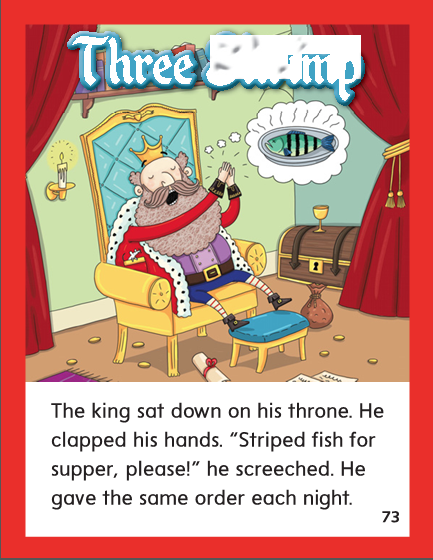 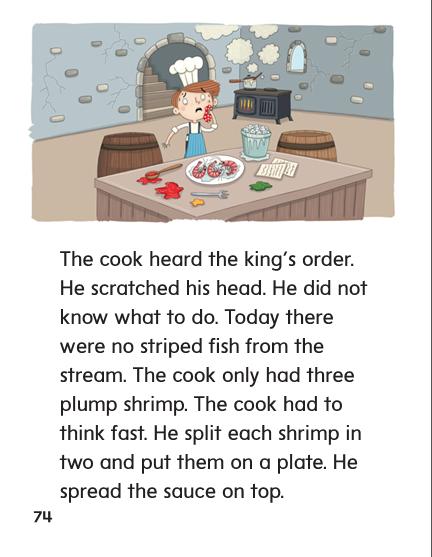 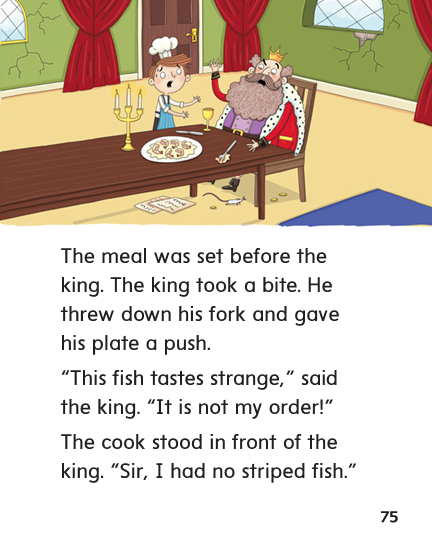 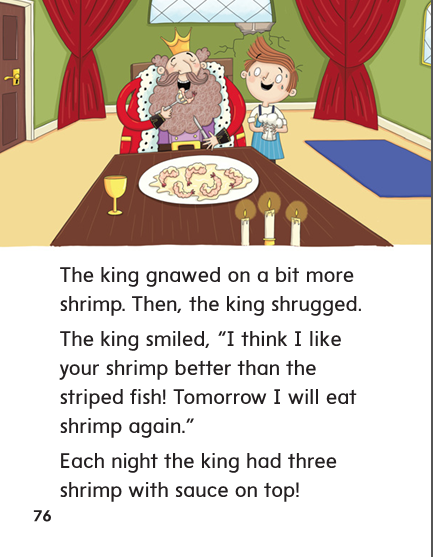 High Frequency
Words
Read, Spell, Write
before
My name comes before your name in ABC order.
Read, Spell, Write
front
Push the cart in front of you.
Read, Spell, Write
heard
Had you heard that the plane will fly tomorrow?
Read, Spell, Write
push
Push the cart in front of you.
Read, Spell, Write
tomorrow
Had you heard that the plane will fly tomorrow?
Read, Spell, Write
your
My name comes before your name in ABC order.
Build Fluency: Word Automaticity
Push on the front door.

We heard the band before we saw it.

Can your ship sail around the world?
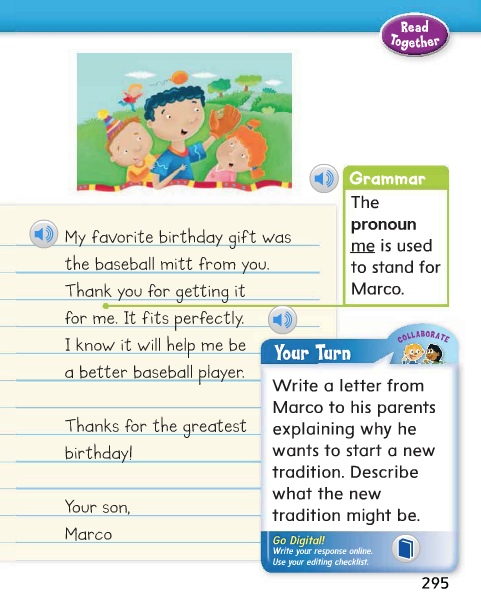 Remember that I is used as the subject and me is used after a verb or a word such as for, at, with, to, or between.
Listen for the pronoun I or me in this sentence:
Why was me used and not i?
Week 4 – Day 4
Phonemic Awareness
Phoneme Segmentation
Listen as I say a word: splash.
Now listen as I say the sounds in the word: /s/ /p/ /l/ /a/ sh/.
There are five sounds.
Let’s say them together: /s/ /p/ /l/ /a/ /sh/.
Guided Practice:
Listen as I say a word. Tell me the sounds you hear in the word. Let’s do the first two together.

	strap			split			throne			scrap

	spread			splash			stripe			scream
Build with Three-Letter Blends
str
a
n
ge
What is the new word we made?
Let’s blend all the sounds and read the word.
Drop the ge and change the n to nd.
Build with Three-Letter Blends
nd
a
str
What is the new word we made?
Let’s blend all the sounds and read the word.
Change the nd to p.
Build with Three-Letter Blends
p
a
str
What is the new word we made?
Let’s blend all the sounds and read the word.
Change the nd to p.
Build with Three-Letter Blends
p
a
str
What is the new word we made?
Let’s blend all the sounds and read the word.
Change the a to i.
Build with Three-Letter Blends
p
i
str
What is the new word we made?
Let’s blend all the sounds and read the word.
Change the i to i_e.
Build with Three-Letter Blends
pe
i
str
What is the new word we made?
Let’s blend all the sounds and read the word.
Change the p to k.
Build with Three-Letter Blends
ke
i
str
What is the new word we made?
Let’s blend all the sounds and read the word.
Change the k to v.
Build with Three-Letter Blends
ve
i
str
What is the new word we made?
Let’s blend all the sounds and read the word.
Change the str to thr.
Build with Three-Letter Blends
ve
i
thr
What is the new word we made?
Let’s blend all the sounds and read the word.
Drop the ve and change the i to ee.
Build with Three-Letter Blends
thr
ee
What is the new word we made?
Let’s blend all the sounds and read the word.
Add a t to the end of the word.
Build with Three-Letter Blends
thr
ea
t
What is the new word we made?
Let’s blend all the sounds and read the word.
Change the t to d.
Build with Three-Letter Blends
thr
ea
d
What is the new word we made?
Let’s blend all the sounds and read the word.
Change the ea to i and d to ll.
Build with Three-Letter Blends
thr
i
ll
What is the new word we made?
Let’s blend all the sounds and read the word.
Change the thr to shr.
Build with Three-Letter Blends
shr
i
ll
What is the new word we made?
Let’s blend all the sounds and read the word.
Change the i to e and the ll to d.
Build with Three-Letter Blends
shr
e
d
What is the new word we made?
Let’s blend all the sounds and read the word.
Change the i to e and the ll to d.
Structural Analysis
Inflectional Endings –ed, -ing
When –ed or –ing is added to a word that has a short vowel followed by one consonant, the consonant is doubled before adding the ending.
throb
throbbed
throbbing
Structural Analysis
Inflectional Endings –ed, -ing
Have children work in pairs to construct words that tell about actions in the past and actions happening now by adding –ed and –ing.
spray
scrape
glue
splash
trace
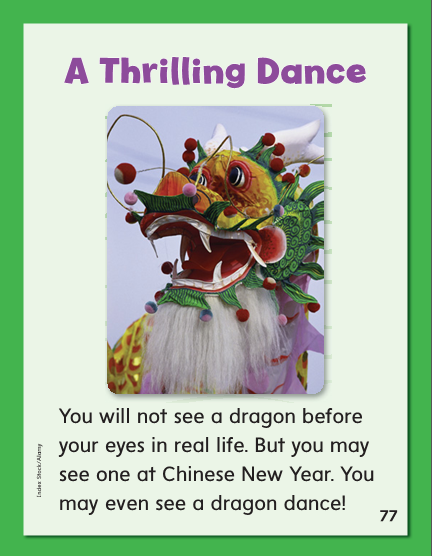 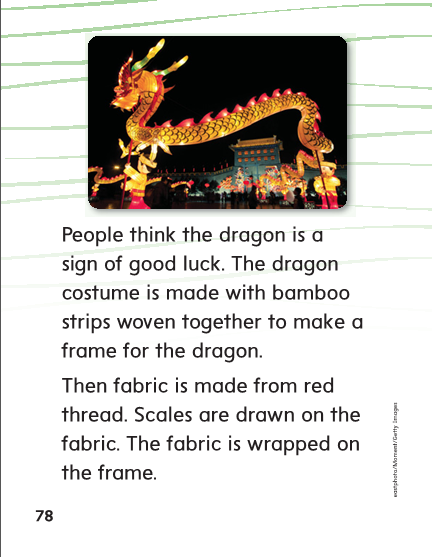 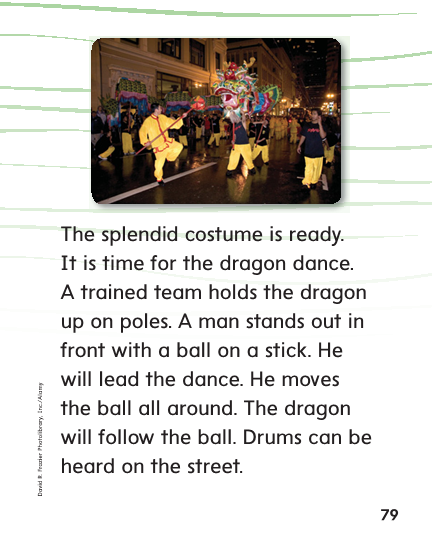 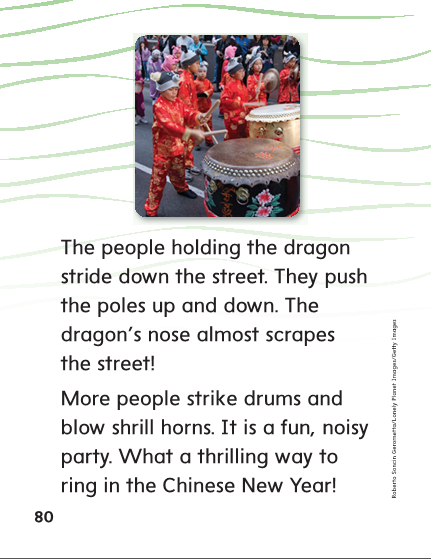 High Frequency
Words
Read, Spell, Write
before
My name comes before your name in ABC order.
Read, Spell, Write
front
Push the cart in front of you.
Read, Spell, Write
heard
Had you heard that the plane will fly tomorrow?
Read, Spell, Write
push
Push the cart in front of you.
Read, Spell, Write
tomorrow
Had you heard that the plane will fly tomorrow?
Read, Spell, Write
your
My name comes before your name in ABC order.
Grammar
 I and Me
I is used as the subject of a sentence and me is used after a verb or a word such as for, at, of, with, to, or between.

Have children identify which sentences use I and me correctly. Have children make corrections where the words are used incorrectly.
Me like my new blue bedspread.

My friend and me played three games.
Week 4 – Day 5
Phonemic Awareness
Phoneme Blending:
Listen as I say a group of sounds. Then blend those sounds to form a word.
	
		/s/ /p/ /l/ /a/ /sh/				/th/ /r/ /o/ /t/				
		/s/ /k/ /r/ /u/ /b/				/s/ /p/ /r/ /e/ /d/
Phoneme Substitution:

I will say a word. I want you to change the sound and say the new word.


	map/strap		bit/ split		low/throw		tap/scrap
Blend and Build Words with Long i: i, y, igh, ie
Read and say these words:
scrape
split
spring
string
throat
shrink
Blend and Build with Three-Letter Blends
str
ea
m
What is the new word we made?
Let’s blend all the sounds and read the word.
Change the str to scr.
Blend and Build with Three-Letter Blends
scr
ea
m
What is the new word we made?
Let’s blend all the sounds and read the word.
Change the m to n.
Blend and Build with Three-Letter Blends
scr
ee
n
What is the new word we made?
Let’s blend all the sounds and read the word.
Remove the n and change the scr to spr.
Blend and Build with Three-Letter Blends
spr
ee
What is the new word we made?
Let’s blend all the sounds and read the word.
Change the spr to thr.
Blend and Build with Three-Letter Blends
thr
ee
What is the new word we made?
Let’s blend all the sounds and read the word.
Change the ee to ew.
Blend and Build with Three-Letter Blends
thr
ew
What is the new word we made?
Let’s blend all the sounds and read the word.
Change the ew to ow.
Blend and Build with Three-Letter Blends
thr
ow
What is the new word we made?
Let’s blend all the sounds and read the word.
Change the ew to ow.
Word Automaticity
street
strong
thrill
spring
shrink
strike
thrown
stripe
scrub
splash
stream
screen
threat
thread
straw
scratched
scratching
strolled
strolling
throwing
throbbed
scrubbed
spraying
Structural Analysis
Inflectional Endings –ed, -ing
Have children explain how to add the endings –ed and –ing to words.
Then have them practice writing and reading words with inflectual endings.
scream
split
scrape
High Frequency
Words
Read, Spell, Write
before
My name comes before your name in ABC order.
Read, Spell, Write
front
Push the cart in front of you.
Read, Spell, Write
heard
Had you heard that the plane will fly tomorrow?
Read, Spell, Write
push
Push the cart in front of you.
Read, Spell, Write
tomorrow
Had you heard that the plane will fly tomorrow?
Read, Spell, Write
your
My name comes before your name in ABC order.
Grammar
 I and Me
Have children describe how the pronouns I and me should be used.

Have children identify the pronouns:
I would like Drew to go to lunch with me.
Grammar
 I and Me
How do I know the sentence should begin with I and not me?

Choose the correct word to complete each sentence.
Bella and I (I, me) sat on the bench.

Jack handed his book to (I, me).

The children asked (I, me) many questions.

(I, Me) hope my friend will play with (I, me).